Data Structure & Algorithm
12 – Shortest Path

JJCAO
Steal some from Prof. Yoram Moses & Princeton COS 226
Google Map
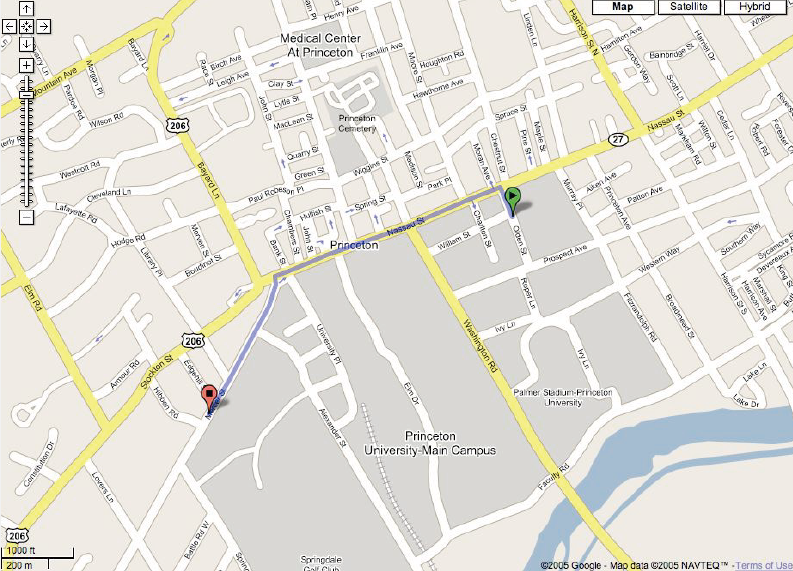 2
Source to destination Shortest path
Given a weighted digraph G, find the shortest directed path from s to t.
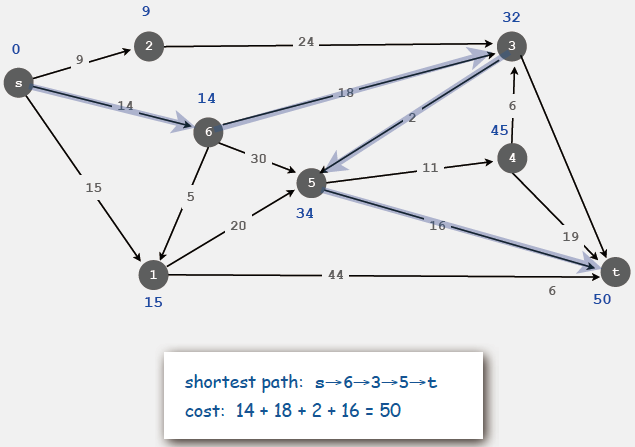 3
Shortest Path & Geodesics in Shape Deformation
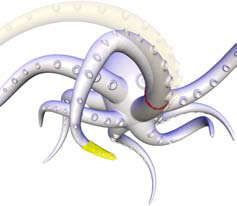 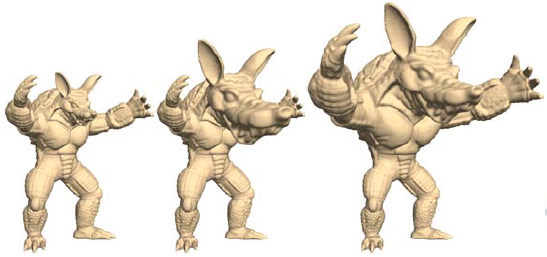 Lipman, Yaron and Sorkine, Olga and Levin, David and Cohen-Or, Daniel. Linear rotation-invariant coordinates for meshes. SIGGRAPH '05.
4
Shortest Path Problems
Edge-weighted graphs G=(V,E), wt
Shortest-path variants:
Source to destination s-t: δ(s,t)
Source s to all other vertices: δ(s,v) for all v in V
All pairs: δ(u,v) for all u,v in V
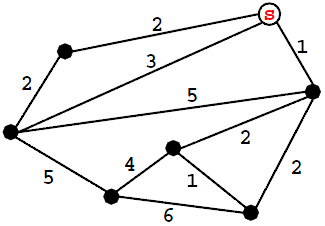 5
Early history of shortest paths algorithms
Shimbel (1955). Information networks.

Ford (1956). RAND, economics of transportation.

Leyzorek, Gray, Johnson, Ladew, Meaker, Petry, Seitz (1957).Combat Development Dept. of the Army Electronic Proving Ground.

Dantzig (1958). Simplex method for linear programming.

Bellman (1958). Dynamic programming.

Moore (1959). Routing long-distance telephone calls for Bell Labs.

Dijkstra (1959). Simpler and faster version of Ford's algorithm.
6
Edsger W. Dijkstra: select quotes
“ The question of whether computers can think is like the question of whether submarines can swim. ”

“ In their capacity as a tool, computers will be but a ripple on the surface of our culture. In their capacity as intellectual challenge, they are without precedent in the cultural history of mankind. ”

“ Do only what only you can do. ”
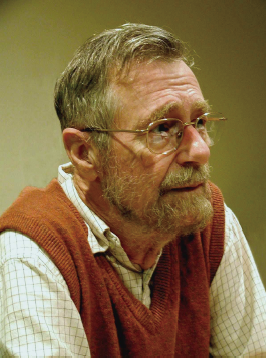 艾兹格·迪科斯彻
Edger Dijkstra

Turing award 1972
7
Edsger W. Dijkstra: select quotes
编程的艺术就是处理复杂性的艺术。
简单是可靠的先决条件。
优秀的程序员很清楚自己的能力是有限的，所以他对待编程任务的态度是完全谦卑的，特别是，他们会象逃避瘟疫那样逃避 “聪明的技巧”。						——1972年图灵奖演讲

我们所使用的工具深刻地影响我们的思考习惯，从而也影响了我们的思考能力。
实际上如果一个程序员先学了BASIC，那就很难教会他好的编程技术了：作为一个可能的程序员，他们的神经已经错乱了，而且无法康复。
就语言的使用问题：根本不可能用一把钝斧子削好铅笔，而换成十把钝斧子会是事情变成大灾难。
“ The use of COBOL cripples the mind; its teaching should, therefore, be regarded as a criminal offence. ”
“ APL is a mistake, carried through to perfection. It is the language of the future for the programming techniques of the past: it creates a new generation of coding bums. ”
8
BFS for Shortest Paths
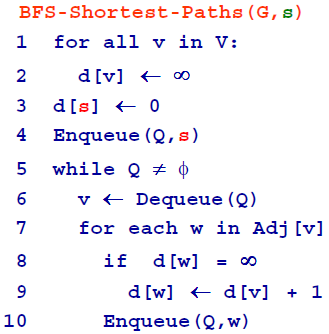 Good if
wt(e)=1 for all
edges e
9
BFS
Lemma: At the end of BSF(G,s): d[v] = δ(s,v)
Proof sketch:
By induction on k = δ(s,v)
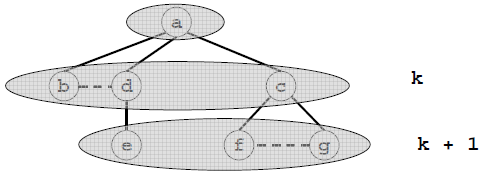 10
Shortest Path Properties
Lemma:
A sub-path of a shortest path is also a shortest path

Proof:
By contradiction
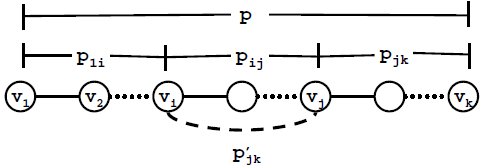 11
Shortest Paths Trees
Note:
For every node s we can find a tree of shortest paths
rooted at s (e.g. the BFS tree)
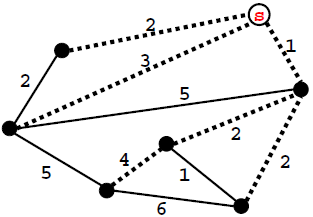 12
Single-source Shortest Paths
Edge weighted, directed graph
From Source s to all other vertices
Assume Non-negative weights
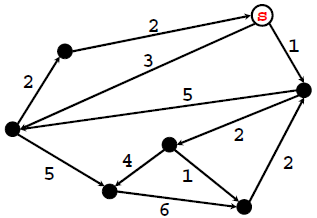 13
SSSP – Dijkstra’s algorithm
Input: a directed graph G, 	with non-negative edge weights, 	a specific source vertex - s in V[G]

Idea: a shortest path between two vertices	contains other shortest paths

Greedy approach:	at each step find the closest remaining vertex (closest to the source s)
14
Idea of Dijkstra's algorithm
Start with vertex s and greedily grow tree T
find cheapest path ending in an edge e with exactly one endpoint in T
add e to T
continue until no edges leave T
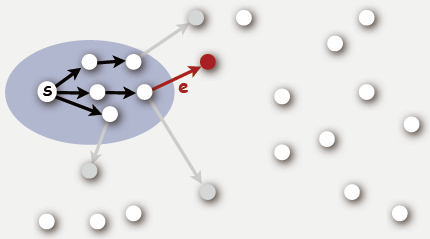 15
SSSP-Dijkstra
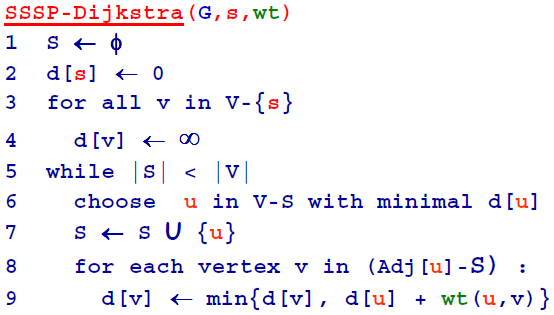 16
Example
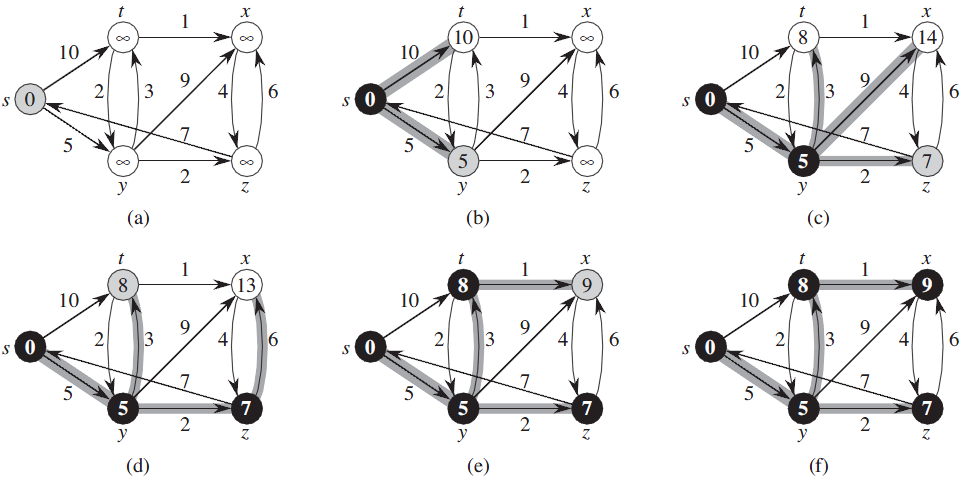 17
SSSP-Dijkstrausing a min-Heap
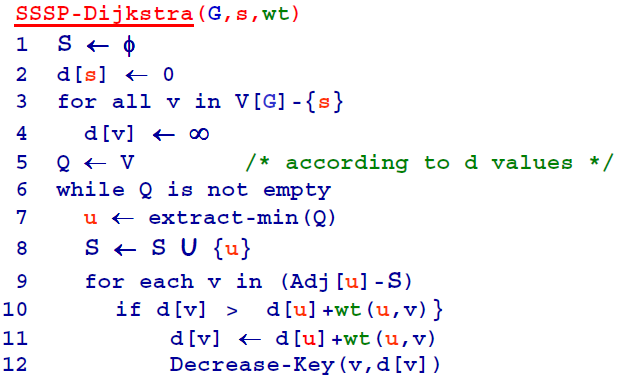 18
SSSP-Dijkstra(with parents π)
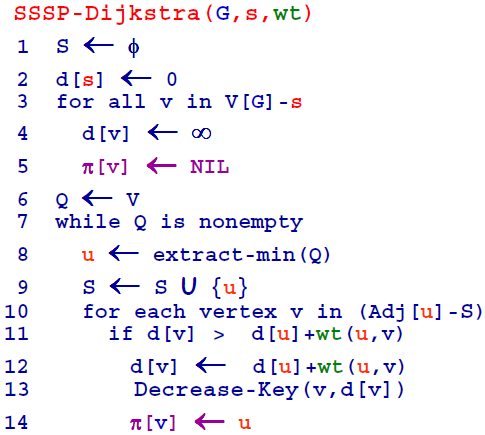 19
Example
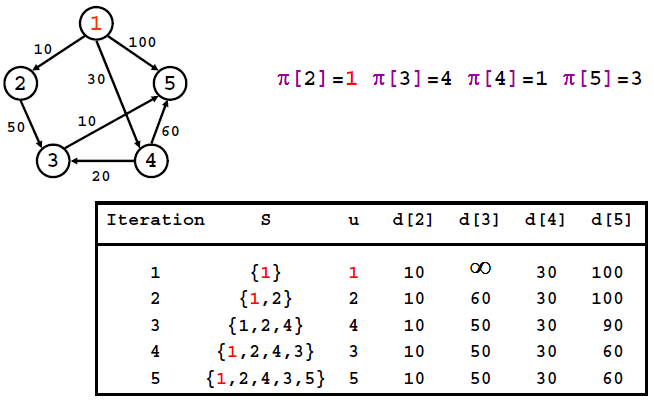 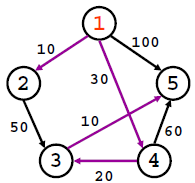 20
Dijkstra's algorithm: correctness proof
Theorem: At the end of the Dijkstra algorithm, d[w]= δ(s,w) holds for every w in V[G]

Pf. (by induction on |T|)
Let w be next vertex added to T.
Let P* be the s->w path through v.
Consider any other s-> w path P, and let x be first node on path outside T.
P is already as long as P* as soon as it reaches x by greedy choice.
Thus, d[w] is the length of the shortest path from s to w.
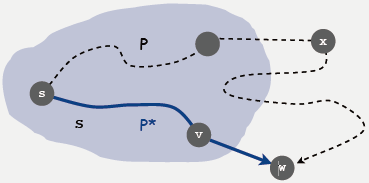 21
Dijkstra using an Array
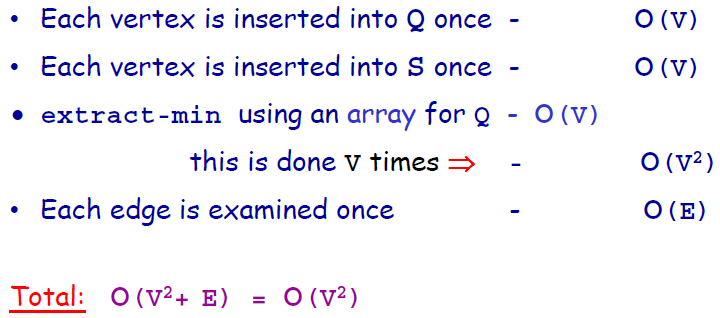 22
Dijkstra using a Heap
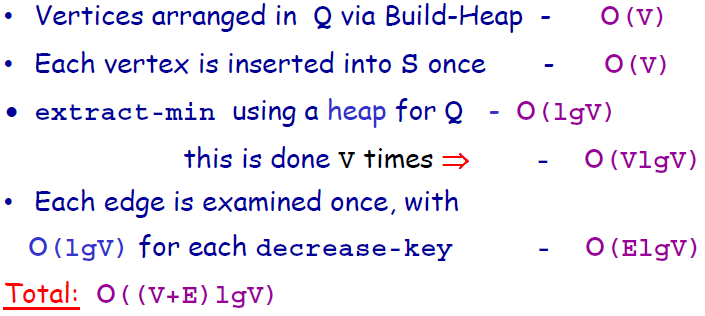 23
Shortest path trees
Remark. Dijkstra examines vertices in increasing distance from source.
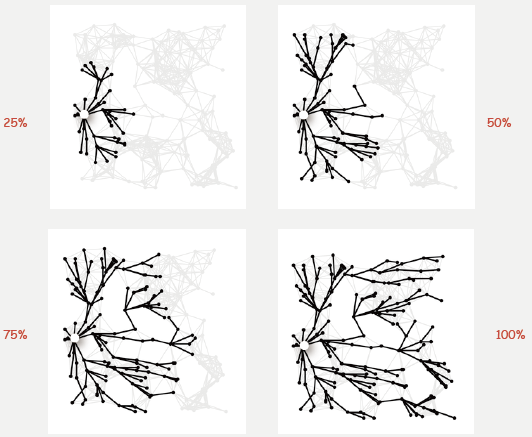 24
Priority-first search
Insight. All of our graph-search methods are the same algorithm!
Maintain a set of explored vertices S.
Grow S by exploring edges with exactly one endpoint leaving S.

DFS. Take edge from vertex which was discovered most recently.
BFS. Take edge from vertex which was discovered least recently.
Prim. Take edge of minimum weight.
Dijkstra. Take edge to vertex that is closest to s.
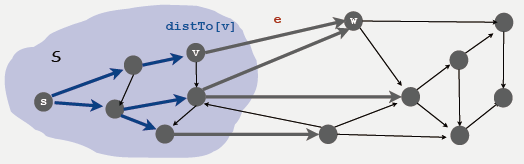 25
Challenge. Express this insight in reusable C++ code
Acyclic networks
Suppose that a network has no cycles.
Q. Is it easier to find shortest paths than in a general network?
A. Yes!
A. AND negative weights are no problem
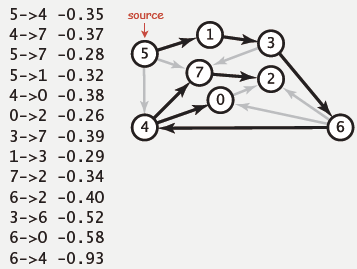 26
A key operation
Relax edge e from v to w.
distTo[v] is length of some path from s to v.
distTo[w] is length of some path from s to w.
If v->w gives a shorter path to w through v, update distTo[w] and edgeTo[w].
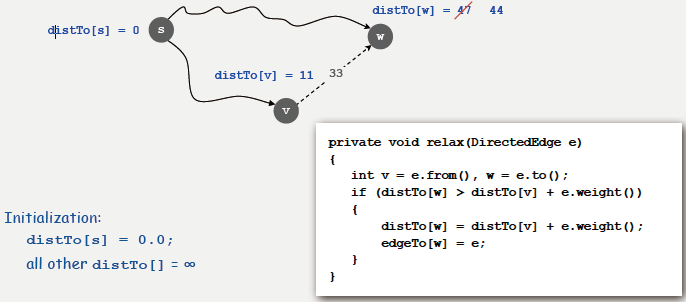 27
Shortest paths in acyclic networks
Algorithm:
Consider vertices in topologically sorted order
Relax all outgoing edges incident from vertex
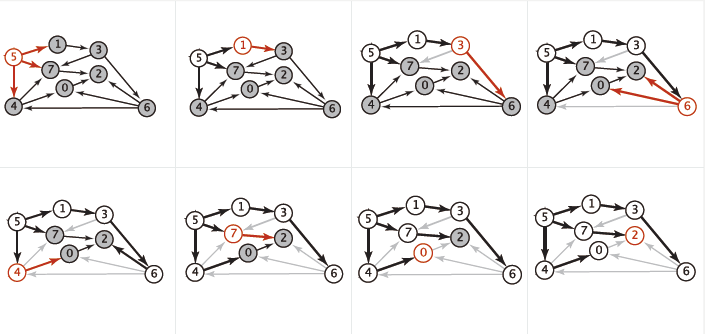 28
Shortest paths in acyclic networks
Algorithm:
Consider vertices in topologically sorted order
Relax all outgoing edges incident from vertex

Proposition. Shortest path to each vertex is known before its edges are relaxed
Proof (strong induction)
let v->w be the last edge on the shortest path from s to w.
v appears before w in the topological sort
shortest path to v is known before its edges are relaxed
v’s edges are relaxed before w’s edges are relaxed, including v->w
therefore, shortest path to w is known before w’s edges are relaxed.
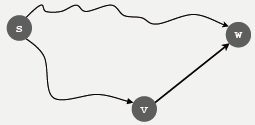 29
Shortest paths in acyclic networks
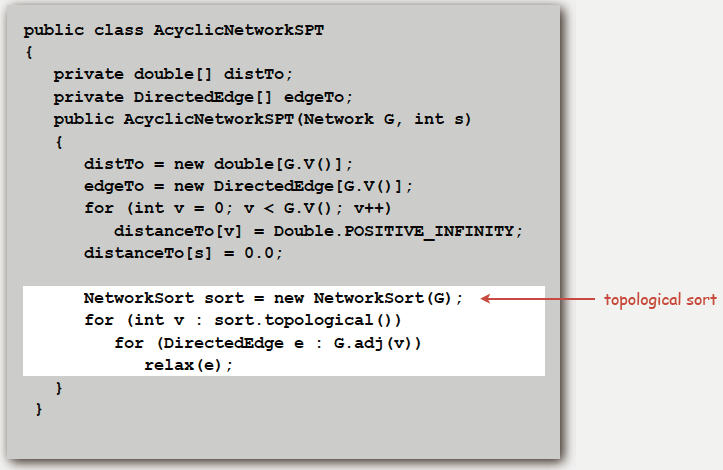 30
Longest paths in acyclic networks
Algorithm:
Negate all weights
Find shortest path
Negate weights in result
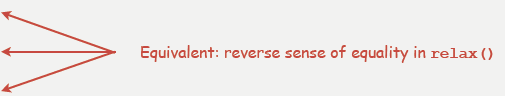 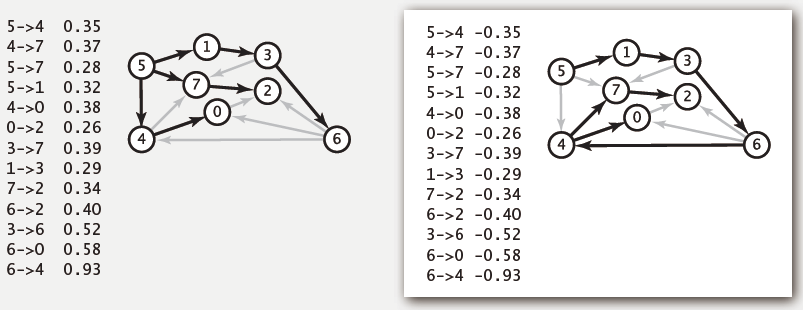 31
Longest paths in acyclic networks: application
Job scheduling. Given a set of jobs, with durations and precedence constraints, schedule the jobs (find a start time for each) so as to achieve the minimum completion time while respecting the constraints
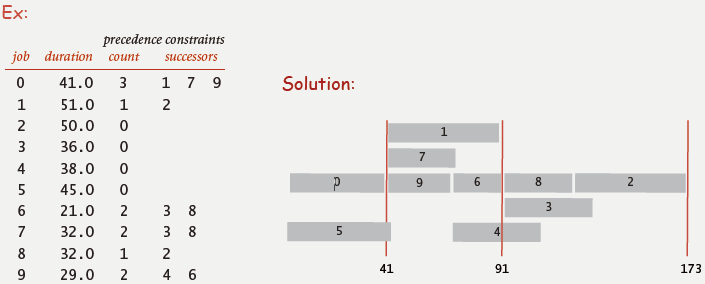 32
Critical path method
CPM. To solve a job-scheduling problem, create a network
source, sink
two vertices (begin and end) for each job
three edges for each job
begin to end (weighted by duration)
source to begin
end to sink
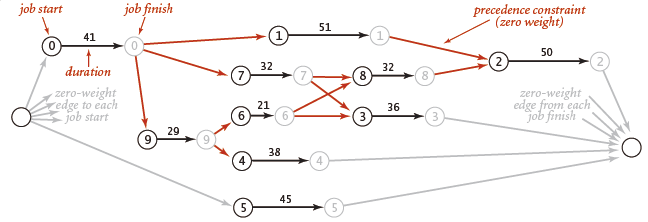 33
CPM: Use longest path from the source to schedule each job
Critical path method
Use longest path from the source to schedule each job.
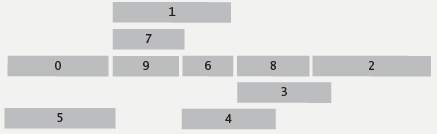 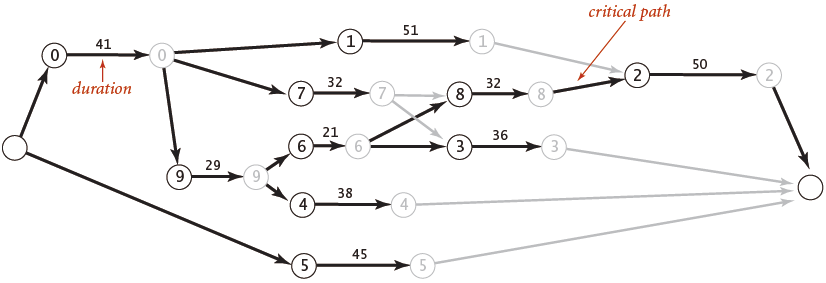 34
Deep water
Add deadlines to the job-scheduling problem.

Ex. “Job 2 must start no later than 70 time units after job 7.”
Or, “Job 7 must start no earlier than 70 times units before job 2”








Need to solve longest paths problem in general networks (cycles, neg weights).
Possibility of infeasible problem (negative cycles)
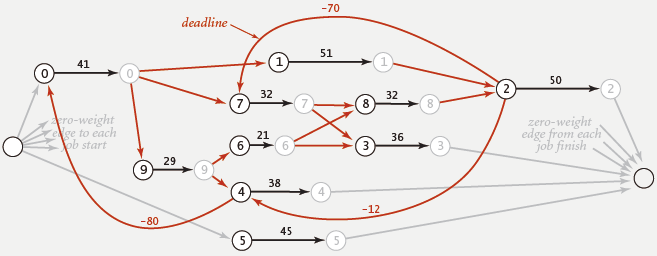 35
Shortest paths with negative weights: failed attempts
Dijkstra. Doesn’t work with negative edge weights.





Re-weighting. Add a constant to every edge weight also doesn’t work.





Bad news. Need a different algorithm. 
Previous algorithm works, but if …
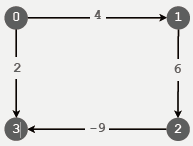 Dijkstra selects vertex 3 immediately after 0.
But shortest path from 0 to 3 is 0->1->2->3.
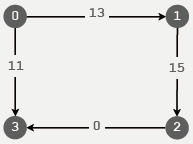 Adding 9 to each edge changes the shortest path;
wrong thing to do for paths with many edges.
36
Negative cycles
Def. A negative cycle is a directed cycle whose sum of edge weights is negative.



Observations. If negative cycle C is on a path from s to t, then shortest path can be made arbitrarily negative by spinning around cycle.



Worse news. Need a different problem.
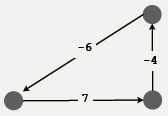 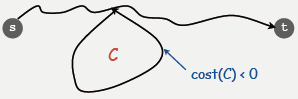 37
Shortest paths with negative weights
Problem 1. Does a given digraph contain a negative cycle?
Problem 2. Find the shortest simple path from s to t.




Bad news. Problem 2 is intractable.

Good news. Can solve problem 1 in O(VE) steps;
if no negative cycles, can solve problem 2 with same algorithm!
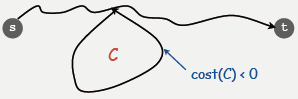 38
Shortest paths with negative weights: dynamic programming algorithm
A simple solution that works!
Initialize distTo[v] = ∞, distTo[s]= 0.
Repeat V times: relax each edge e.
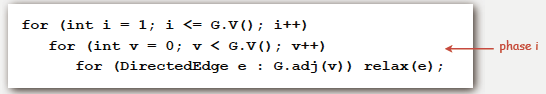 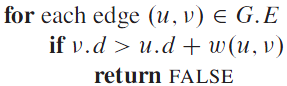 Negative cycle exists!
39
[Speaker Notes: Another “for” to check negative cycle]
Dynamic programming algorithm trace
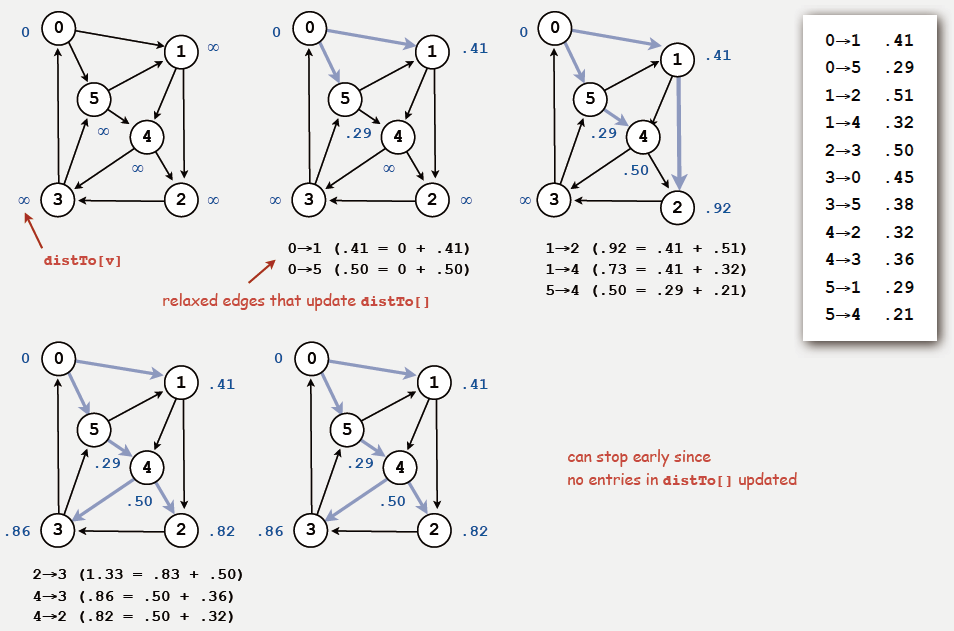 Phase 1, 2, …, 5
40
Dynamic programming algorithm: analysis
Running time. Proportional to E V.

Proposition. If there are no negative cycles, upon termination distTo[v] is the length of the shortest path from from s to v, and edgeTo[] gives the shortest paths.
41
Bellman-Ford-Moore algorithm
Observation. If distTo[v] doesn't change during phase i, no need to relax any edge leaving v in phase i+1.

FIFO implementation. Maintain queue of vertices whose distance changed.



Running time.
Proportional to EV in worst case.
Much faster than that in practice.
be careful to keep at most one copy of each vertex on queue
42
Bellman-Ford-Moore algorithm
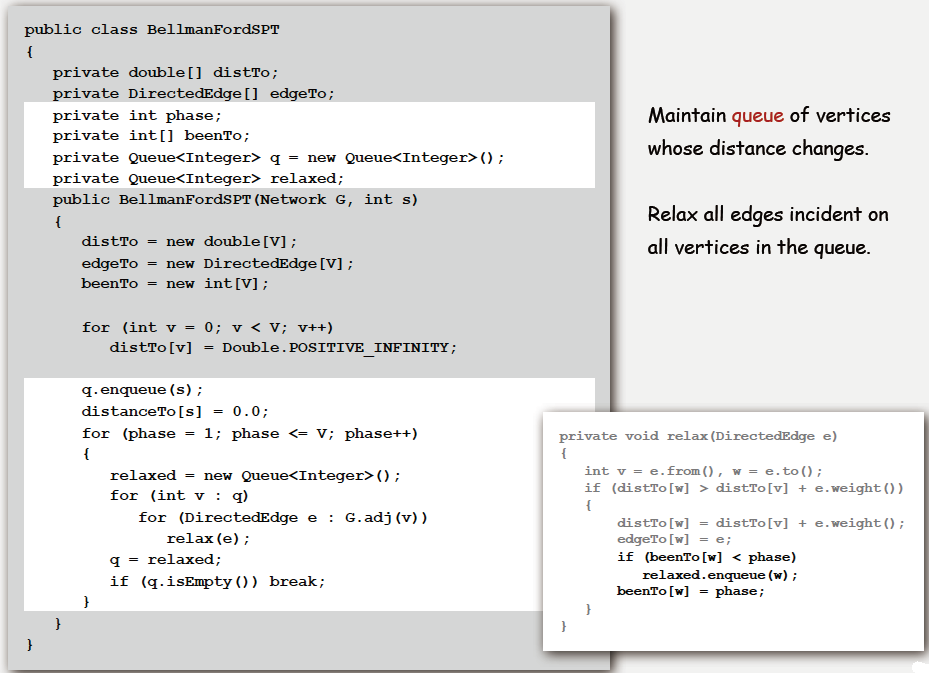 43
Single source shortest paths implementation: cost summary
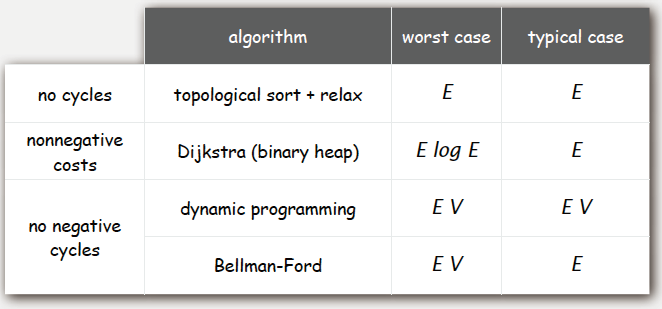 Remark 1. Cycles make the problem harder.
Remark 2. Negative weights make the problem harder.
Remark 3. Negative cycles makes the problem intractable.
44
Currency conversion
Problem. Given currencies and exchange rates, what is best way to convert one ounce of gold to US dollars?
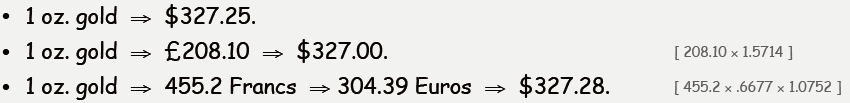 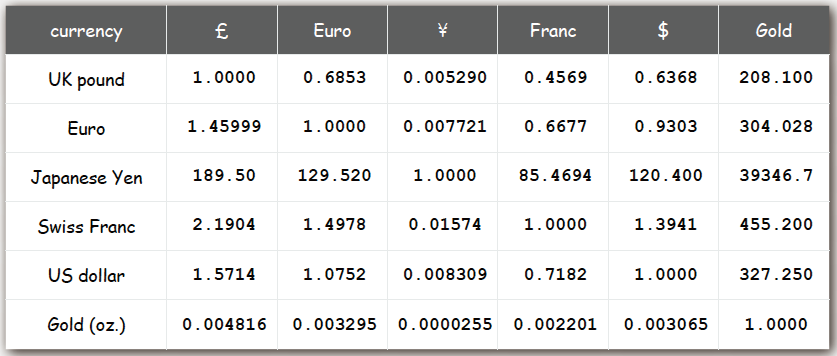 45
Currency conversion - Graph formulation
Vertex = currency.
Edge = transaction, with weight equal to exchange rate.
Find path that maximizes product of weights.
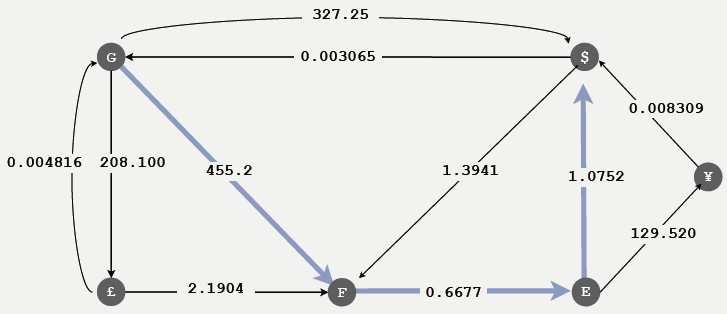 46
Challenge. Express as a shortest path problem.
Currency conversion - Graph formulation
Reduce to shortest path problem by taking logs
Let weight of edge v->w be - lg (exchange rate from currency v to w).
Multiplication turns to addition.
Shortest path with given weights corresponds to best exchange sequence.
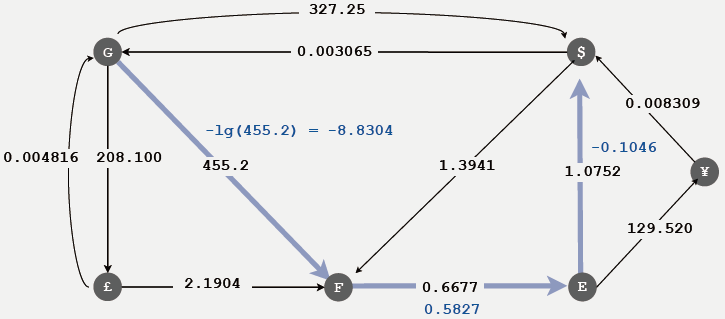 47
Challenge. Solve shortest path problem with negative weights.
Shortest paths application: arbitrage
Is there an arbitrage opportunity in currency graph?
Ex: $1 => 1.3941 Francs => 0.9308 Euros => $1.00084.
Is there a negative cost cycle?
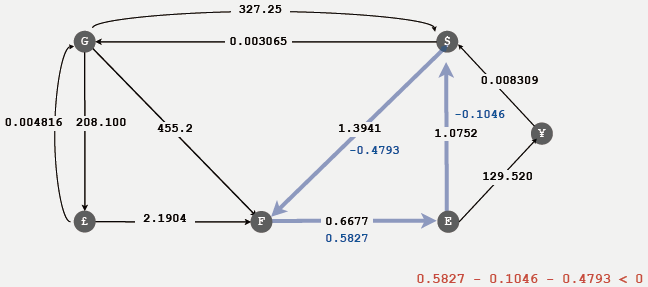 Remark. Fastest algorithm is valuable!
48
Negative cycle detection
If there is a negative cycle reachable from s.
Bellman-Ford-Moore gets stuck in loop, updating vertices in cycle.





Proposition. If any vertex v is updated in phase V, there exists a negative cycle, and we can trace back edgeTo[v] to find it.
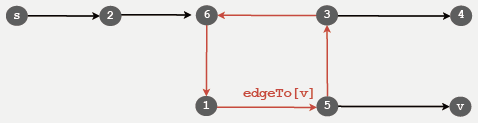 49
Shortest paths summary
Dijkstra’s algorithm.
Nearly linear-time when weights are nonnegative.
Generalization encompasses DFS, BFS, and Prim.

Acyclic networks.
Arise in applications.
Faster than Dijkstra’s algorithm.
Negative weights are no problem.

Negative weights.
Arise in applications.
If negative cycles, shortest simple-paths problem is intractable !
If no negative cycles, solvable via classic algorithms.

Shortest-paths is a broadly useful problem-solving model.
50